NIMHD Mission and Funding Opportunities
Rina Das, PhD
Richard Berzon, DrPH, PA
Nancy L. Jones, PhD
Division of Extramural Scientific Programs
National Institute on Minority health and Health Disparities (NIMHD)
NIMHD Mission
The mission of NIMHD is to lead scientific research to improve minority health and eliminate health disparities. 

To accomplish this, NIMHD: 
Plans, reviews, coordinates, and evaluates all minority health and health disparities research and activities of the National Institutes of Health 
Conducts and supports research in minority health and health disparities 
Promotes and supports the training of a diverse research workforce 
Translates and disseminates research information 
Fosters innovative collaborations and partnerships
Minority Health Definition
Minority Health-Distinctive health characteristics and attributes of the minority racial and/or ethnic groups in the U.S.

Minority Health Populations- OMB categories
Black or African American
Asian 
American Indian or Alaska Native
Native Hawaiian or Other Pacific Islander
Latino or Hispanic
Health Disparities Definition
Health Disparity-A health disparity is defined as a health difference that adversely affects disadvantaged populations, based on one or more of the health outcomes.

Health disparity populations include racial/ethnic minorities, low SES, sexual and gender minorities, and underserved rural populations.
https://nimhd.nih.gov/about/overview/research-framework/nimhd-framework.html
NIMHD SCIENCE VISION New Perspectives to Advance Minority Health and Health Disparities Research AJPH 2019, Vol 109, No. S1
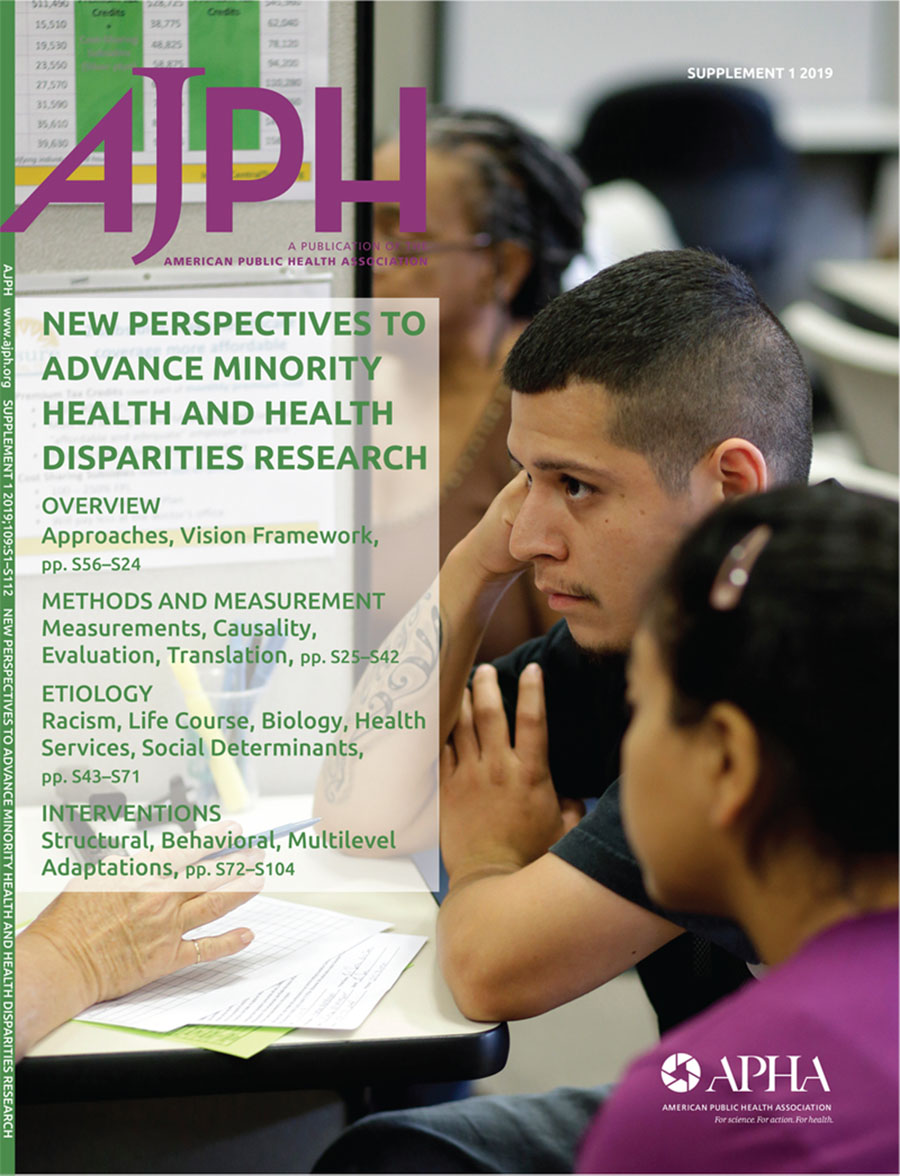 Editor’s choice by NIMHD Director              Dr. Eliseo J. Pérez-Stable and NIH Director Dr. Francis S. Collins 
Definitions for minority health, health disparities, and NIMHD Research Framework
Thirty research strategies in methods and measurement, etiology, and interventions
Multi-year process with more than 100 authors, including NIH intramural and extramural scientific staff, along with external scientists
https://www.nimhd.nih.gov/about/overview/science-visioning/
Extramural Programs at NIMHD
NIMHD funds programs in diseases relevant to racial/ethnic minorities and other health disparity populations 
Focus on basic, translational and applied biomedical research 
Infrastructure and Training grants to build capacity for biomedical research
Programs include: 
Investigator Initiated Research Project Grants (R01, R21, R03 )
Centers of Excellence (COE) Program, (P20, P60) 
Research Centers in Minority Institutions (RCMI) Program (G12, U54)
Community-Based Participatory Research (CBPR) Initiative (U01)
Transdisciplinary Collaborative Centers (TCC) Initiative (U54)
Small Business Innovation Research/Small Business Technology Transfer (SBIR/STTR) Program (R43, R44/ R41, R42)
Science Education Program (R25)
Loan repayment program (L32, L60)
Conference Grants (R13)
Academic Research Enhancement Awards (AREA, R15)
Training Grants (T37, K01, K08, K23, K99, K18)
Research Training Programs at NIMHD
Diversity Supplements  
T37  MHRT Minority Health and Health Disparities Research Training
NRSA Pre-doctoral fellowships
F30  -Individual Predoctoral MD/PhD or Other Dual-Doctoral Degree Fellowship (Parent F30) 
F31 -Individual Predoctoral Fellowship (Parent F31)  
F31D -Individual Predoctoral Fellowship to Promote Diversity in Health-Related Research (Parent F31 - Diversity) 
NRSA Post-doctoral fellowships: F32- Individual Postdoctoral     fellowships 
Career Development Program: K01, K08, K23, K99 mechanisms
Loan Repayment Program  
L32  -Loan Repayment Program for Clinical Research for Persons from Disadvantaged Backgrounds  
L60 -Loan Repayment Program for Minority Health and Health Disparities Research
Funding Opportunities at NIMHD
Parent Research FOAs
Fellowships
Training
NIMHD Extramural Scientific Program Areas
[Speaker Notes: NIMHD has organized its extramural science programs around three broad research interest areas: Clinical and Health Services Research, Integrative Biological and Behavioral Sciences, and Community Health and Population Sciences. 

Each area focuses on understanding and impacting the many health determinants that contribute to resilience in the face of adversity and to poor population health outcomes and health disparities. 

Within all of these areas, a major emphasis is on increasing NIMHD’s portfolio of investigator-initiated research project grants, particularly R01 grants.

Another top priority is to broaden participation in our research agenda and, through fellowships and career development awards, support the development of a diverse and well-trained cadre of scientists dedicated to the pursuit of health equity.]
Clinical and Health Services Research (CHSR)
This research area focuses on clinical research to generate new knowledge to improve health outcomes and quality of healthcare for minority and other disparity populations. The scientific portfolio includes extramural grants, cooperative agreements and training awards related to the following:

Development of preventive, diagnostic and therapeutic healthcare interventions that can contribute to reducing health disparities;

Research in clinical settings that addresses access to health care, improvement of patient safety, reduction of medical errors and healthcare delivery costs, coordination of care, impact of health information technology on coordination and quality of care, shared decision making on patient satisfaction and health outcomes, patient-clinician communication and quality of health care; and

How healthcare financing and organizational structure of healthcare systems affect access, quality and costs of care in minority and other disparity populations
CHSR FOAs
CHSR FOAs
Integrative Biological and Behavioral Sciences (IBBS)
Focus on understanding biological and behavioral mechanisms and pathways by which sociocultural and environmental factors become embodied within individuals to influence resilience and susceptibility to adverse health conditions at the individual, interpersonal and family levels.
[Speaker Notes: Together these three areas provide a comprehensive platform to advance the science of minority health and health disparities using the NIMHD Research Framework. DIBBS supports research focused on…

Topics include but are not limited to:
Genomic and epigenomic risk and protective factors; 
Effects of chronic stress on physiological functioning across the life course;
Neurodevelopmental processes that influence cognition and behavior;  
Impact of racism and discrimination on health behavior and strategies to ameliorate their effects; and
Human microbiome contributions to health and disease]
IBBS FOAs
IBBS FOAs
Community Health and Population Sciences (CHPS)
Research on interpersonal, family, neighborhood, community and societal-level mechanisms and pathways that influence disease risk, resilience, morbidity, and mortality in health disparity populations.
Epidemiology
Pathways and Determinants of Population Health
Pathways and Determinants of Community Health
Community-Based Prevention and Health Promotion Interventions
CHPS FOAs
CHPS FOAs
NIMHD Health Disparities Research Institute
The National Institute on Minority Health and Health Disparities (NIMHD) hosts the Health Disparities Research Institute (HDRI) every year for one week (~August 2020). 
The HDRI aims to support the research career development of promising minority health/health disparities research scientists early in their careers and stimulate research in the disciplines supported by health disparities science.
The program will feature lectures, mock grant review, seminars, small group discussions on research relevant to minority health and health disparities. It will also include sessions with NIH scientific staff engaged in related health disparities research across the various institutes and centers. 
Check our website NIMHD Health Disparities Research Institute website.
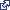 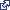 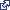 Know Before You Go:  Grant Policies and Guidance
NIH Peer Review Briefing for Basic Research Applicants and Reviewers   
8 Ways to Successfully Navigate NIH Peer Review and Get an R01 Grant   
8 Ways to Successfully Navigate NIH Peer Review and Get a Fellowship Grant   
NIH Grant Basics
New and Early Stage Investigator Policies
NIH Office of Extramural Research
Grants Process Overview
Sample applications  https://www.niaid.nih.gov/grants-contracts/sample-applications 
Video: Insights from Peer Review
For more information: www.nimhd.nih.gov/resources/applicants.html
Advice for New Investigators
Talk to program officials at NIMHD and other NIH Institutes and Centers
Take advantage of NIH’s New Investigator Policies
Pursue funding both as PI and collaborator
Co-investigator on research grants
PI of center grant subprojects/pilot projects
Administrative and diversity supplements
Crafting a Fundable Research Idea
Focus:  State in succinct, direct sentences
What is the gap in the scientific literature the project aims to fill?
How does the project address Health Disparities or Minority Health?
What is the public health significance of the project? 
What is novel and innovative about the project?
Clarity:  Use a clear and concrete narrative style.
Aim at a non-expert reader. .
Describe expected outcomes in concrete, measurable terms.
Specificity:  Say what you mean.
Include essential information and important details.  If it isn’t in the application, it can’t be scored. 
Common sense:  DON’T WAIT UNTIL THE LAST MINUTE!
Speak with the appropriate Program Official—early and often.
Proof read, proof read, proof read.
Share your proposal with trusted colleagues and mentors for feedback
NIMHD RESOURCEShttps://hdpulse.nimhd.nih.gov/
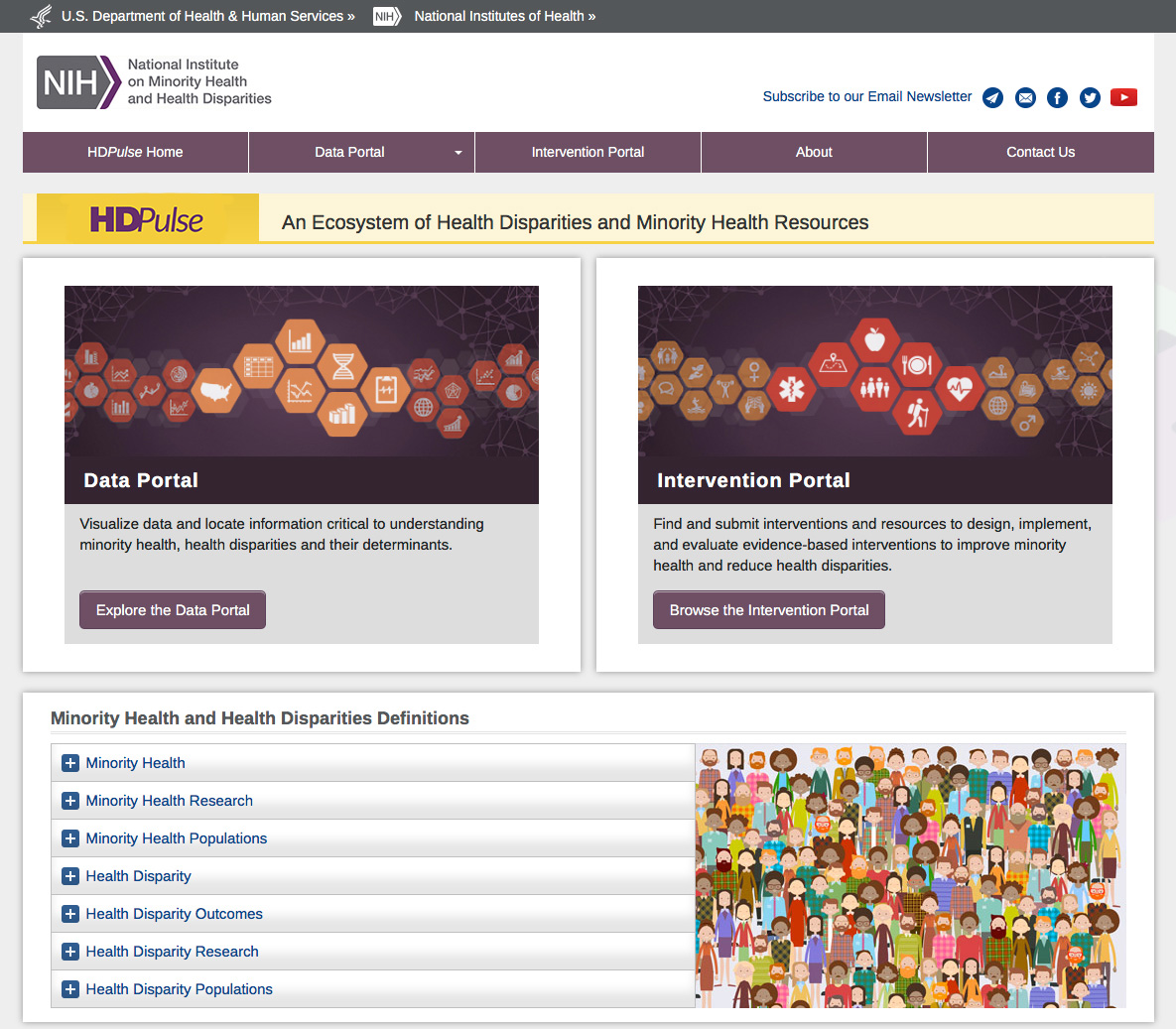 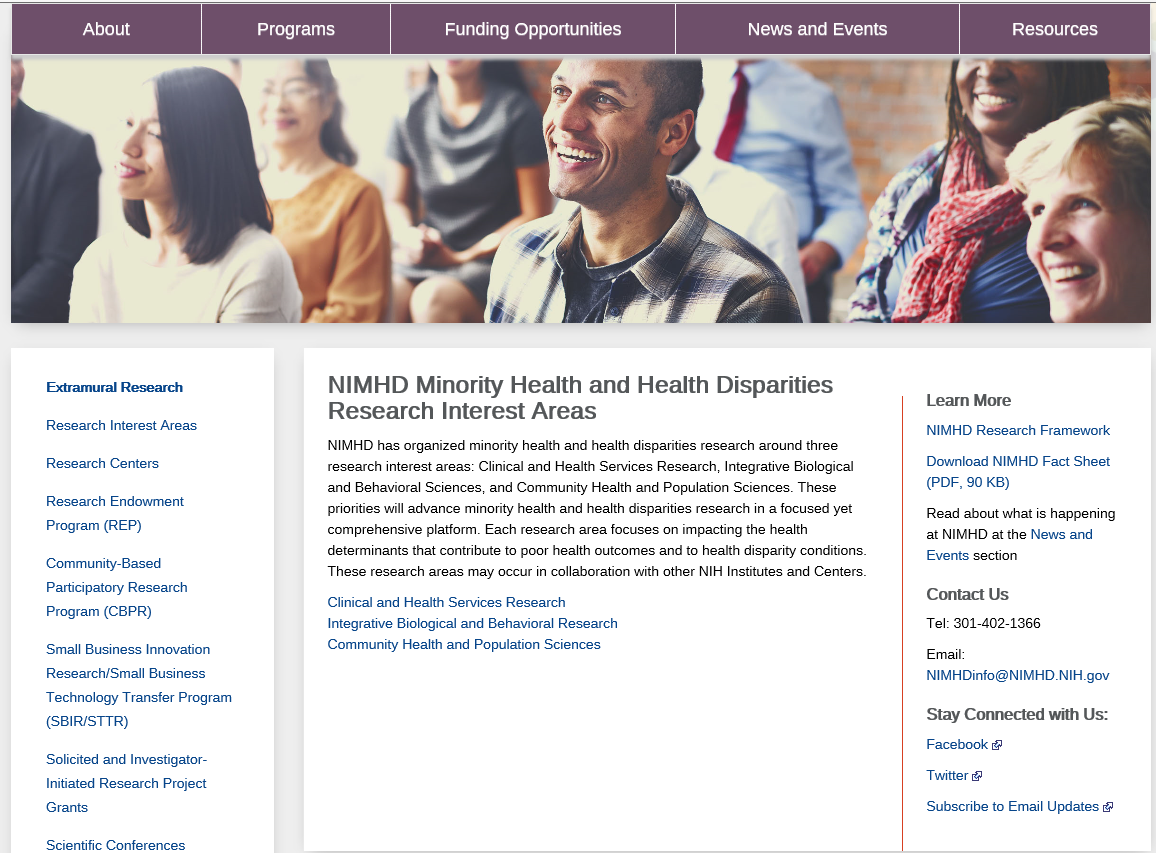 https://nimhd.nih.gov/programs/extramural/research-areas/index.html
Advice for New Investigators
Subscribe to the NIH Guide (http://grants.nih.gov/grants/guide/)
Clinical Trial Requirements https://grants.nih.gov/policy/clinical-trials.htm
Look at funded projects on NIH RePORTER (http://projectreporter.nih.gov/reporter.cfm)
Watch CSR Videos for Applicants (https://public.csr.nih.gov/Pages/csrwebinar.aspx)
Attend NIH Regional Seminar on Program Funding and Grants Administration (http://grants.nih.gov/grants/seminars.htm)
Contact NIMHD
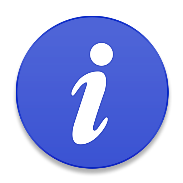 Visit us online www.nimhd.nih.gov 

Connect with us on Facebook www.facebook.com/NIMHD

Follow us on Twitter 
@NIMHD
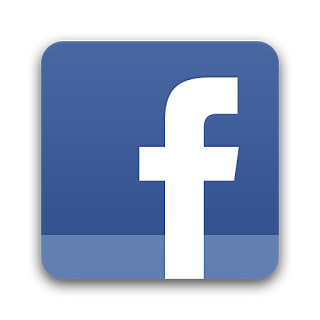 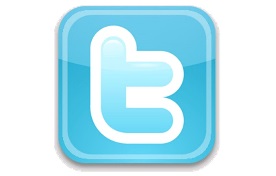